Насилие как фактор, влияющий на становление личности. Виды насилия. Способы помощи.
Насилие
- преднамеренное применение физической силы или власти, действительное или в виде угрозы, направленное против себя, против иного лица, группы лиц или общины, результатом которого являются (либо имеется высокая степень вероятности этого) телесные повреждения, смерть, психологическая травма, отклонения в развитии или различного рода ущерб (определение Всемирной организации здравоохранения).
ВОЗ заявляет
«Насилие является центральной проблемой здравоохранения во всём мире»
Международный жест о помощи
Виды насилия
Физическое
Психологическое 
Вербальное 
Экономическое 
Сексуальное 
Насилие к самому себе
Неклассические формы насилия
Физическое:
насильственное кормление;
ограничение свободы, когда человека удерживают, блокируют выходы или хватают за руки, не давая ему уйти;
изоляция (запрет на контакт с другими людьми);
оставление без помощи в опасной ситуации.
Психологическое:
пристальный взгляд прямо в глаза, который нередко сочетается с молчаливым бойкотом;
молчание (бойкот) — наказание игнорированием. 
газлайтинг, когда один человек заставляет другого сомневаться в собственной адекватности.
Экономическое:
запрет на доступ к деньгам, счетам или имуществу для создания зависимости от агрессора;
контроль всех источников дохода: агрессор требует отчёта по всем приходящим к жертве доходам;
установление бюджета, в рамках которого невозможно удержаться. Их несоблюдение наказывается в виде словесного, физического, сексуального или эмоционального насилия.
По отношению к себе:
самообвинение, приводящее к депрессии и суицидальным намерениям;
повреждения тела, в том числе чрезмерное увлечение пирсингом;
наркомания и алкоголизм.
чрезмерное увлечение диетами и даже здоровым питанием, физическими нагрузками, религиозными или эзотерическими течениями. Слишком фанатичное следование даже благим идеям зачастую приводит к необратимым последствиям. В этом случае страдает и сам человек, и его близкие.
Поведенческие интенции жертв насилия
Постоянно отчитываются
Резкое могут измениться в поведении
отказываются что-то делать без «второй половины»
Лгут и придумывают нелепые оправдания
Пропускают мероприятия, работу, учебу 
Носят одежду не по сезону
Депрессивное настроение, экзистенциальные разговоры, размышления о смерти
Признаки у детей:
Низкая самооценка
Высокая тревожность
Проявление агрессии
Жестокость к другим детям и животным
Замкнутость, отстраненность
Угнетенное состояние
Недоверие «к миру»
Неумение поддерживать отношения
Сверстники избегают общения с таким ребенком
«Имидж» обидчика
Мужчина
До 40 лет
малообразованный, низкокультурный
Поддерживает культ грубой физической силы
Склонен к зависимому поведению и/или хулиганству
Выполняет низко квалифицированный труд, имеет небольшой стаж
В анамнезе имеется факт насилия (им и/или к нему)
Психологические особенности жертв насилия
невротизированность, 
эмоциональная амбивалентность, 
расстройства аффективных функций 
состояние выученной беспомощности 
изменение когнитивных функций
деформированное самовосприятие и заниженная самооценка 
конфликтность и противоречивость 
посттравматическое стрессовое расстройство 
нарушение границ «Эго» 
психотравмирующий опыт детства и модели поведения родителей
Помощь психолога жертвам насилия
Рекомендации для психолога
Не бросайтесь обнимать пострадавшего, избегайте лишнего телесного контакта. 
Не решайте активно за пострадавшего, что ему сейчас необходимо и тем более не давите на него, если он не согласен с вашими советами.
Не обвиняйте в произошедшем.
Не пытайтесь сразу проводить анализ и обсуждать: «кто прав - кто виноват». 
Дайте почувствовать, что пострадавший может рассчитывать на вашу поддержку. 
Не обещайте в порыве жалости того, что не сможете выполнить, если что-то сделать не в ваших силах скажите это открыто и отметьте.
Если пострадавший начинает рассказ о случившемся, то не расспрашивайте и не переспрашивайте о конкретных деталях, побуждайте говорить о чувствах, связанных с событием.
Обеспечить возможно более полное принятие себя.
Помочь составить конкретный план действий в обстоятельствах, связанных с насилием.
Помочь определить основные проблемы.
Помочь в мобилизации систем поддержки.
Помочь в осознавании серьезности произошедшего.
Помочь осознать необходимость потратить время на выздоровление.
Выявить и укрепить сильные стороны личности пострадавшего.
Рекомендации для психолога
После эмоционального отреагирования можно постепенно переходить к работе, направленной на исследование поведенческих паттернов и механизмов, обеспечивающих воспроизведение ситуации насилия. Целью данного этапа работы является изменение системы межличностных отношений. Этот этап работы является длительным и может продолжаться в течение нескольких лет.
Принципы психологического вмешательства при работе с острой реакцией на насилие
1. Эмпатический контакт.
2. Безотлагательность. 
3. Высокий уровень активности консультанта. 
4. Ограничение целей. 
5. Поддержка. 
6. Фокусированность на основной проблеме. 
7. Уважение. 

Насилие проживается кризисным, переломным этапом в жизни. При этом кризис является НЕНОРМАТИВНЫМ!
Формирование травматического опыта
Происходит в дефиците одного или нескольких компонентов:

Времени
Знаний
Поддержки 

Игнорирование симптомов
психотравмы так же моет стать 
причиной ПТСР.
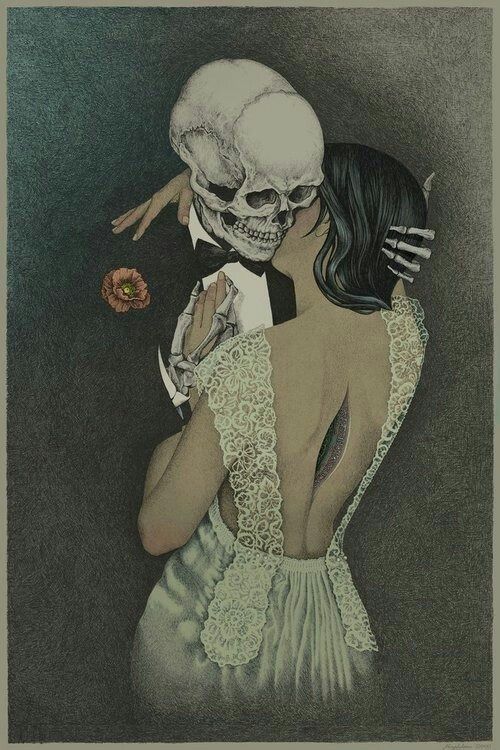 Терапия травм насилия
Строится на контейнировании эмоций пострадавшего человека и помощи ему в осознании его персонального ада. Чтобы человек сумел отделить своё "Я" от "Я-насильника". Чтобы человек сумел освободиться от разъедающих его душу эмоций, вернул себе право на потребности в собственной силе и чувстве достоинства. Нашёл экологичные способы реализации этих потребностей. И восстановил образ поддерживающей родительской фигуры в собственном бессознательном.
«Заархивированные» чувства жертв насилия:
- стыда;
- утраты ощущения всемогущества;
- вины;
- гнева;
- желания мести;
- обиды;
- отчаяния, 
- беспомощности;
- страха и/или ужаса;
- разочарования в прежних представлениях о мире;
- ощущения пустоты и утраты смыслов.
О чем можно работать с жертвой в начале психотерапевтических отношений
1)  Я имею право на любые чувства.
2) Я имею право быть уязвимым. Это никому не даёт оснований этим пользоваться и не оправдывает насилия!
3) Я имею право быть раненым. И заниматься исцелением столько времени, сколько мне необходимо.
4) Я имею право на понимание и поддержку независимо от того, какие проекции и ожидания порождает мой образ в других людях.
5) Я имею право на потребность в чувстве собственного достоинства.  Патологическая форма реализации этих потребностей - это ответственность насильника, а не моя!